Web Programming Language
Week 3
CSS for Layout
CSS For Layout
The Position Property
Float and Clear
Borders, Margins and Padding
Responsive Grid-View
Flexbox & Bootstrap
Simple CSS Examples
Remember this Example?
<html>   <head>      <style type="text/css">         #layer1 {position:absolute; left:100; top:100; z-Index:0; background-color:#FF9}         #layer2 {position:absolute; left:120; top:120; z-Index:1; background-color:#6CC}      </style>   </head>   <body>      <div ID="layer1">         THIS IS LAYER 1<br>POSITIONED AT 100,100      </div>      <div ID="layer2">         THIS IS LAYER 2<br>POSITIONED AT 140,140      </div>   </body></html>
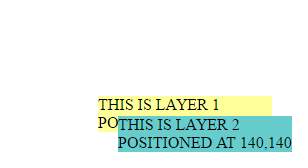 Remember this?
#layer1 {position:absolute; left:100; top:100; z-Index:0; background-color:#FF9}
#layer2 {position:absolute; left:120; top:120; z-Index:1; background-color:#6CC}

Position set to absolute
Left & Top set in pixels
z-Index set for different layers
position:static
Default
The element isn’t affected by position properties – it just continues in the flow of the page, as our previous examples have.
div.static { position:static; }
position:relative
Moves an element relative to its normal position.
div.relative { position:relative; left: 20px; top: 20px; }
In this case the element is moved 20 pixels from the top of its normal position, and 20 pixels from the left of its normal position.


Note that the relatively positioned element is removed from the normal flow of the page
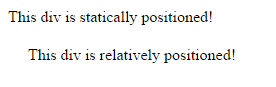 <div class="static">This div is statically positioned!</div><div class="relative">This div is relatively positioned!</div>
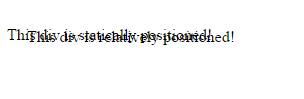 <div class="relative">This div is relatively positioned!</div> <div class="static">This div is statically positioned!</div>
position:fixed
Places an element in a fixed position on the page, within the viewable area.
In other words, the element will remain in place even when the page scrolls.
		div.fixed {		   position: fixed;		   top: 0px;		   right: 0px;		   width: 200px;		}
position:absolute
Elements can be positioned precisely on the page
unlike fixed elements, absolute elements will scroll with the page.
Absolute elements are positioned relative to its immediate ancestor
<body>      <div ID="layer1">         THIS IS LAYER 1<br>POSITIONED AT 100,100      </div>      <div ID="layer2">         THIS IS LAYER 2<br>POSITIONED AT 140,140      </div>   </body>
In this example, the elements are positioned relative to the body of the document.
Combining relative and absolute
<html><head><style type="text/css">   div.relative { position:relative; width:400px; height:200px; border: 1px solid black; }   div.absolute { position:absolute; width:200px; height:100px; top:80px; right:20px; border: 2px solid black; }</style></head><body>   <div class="relative">      This div is relatively positioned!      <div class="absolute">         This div is absolutely positioned!      </div>   </div></body></html>
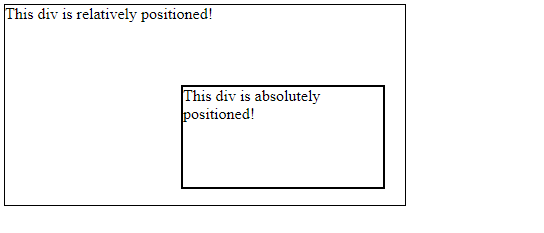 Position Summary
Combining relative and absolute II
Here we can create 2 columns, like a table…
<html><head><style type="text/css">   .relative { position:relative; width:500px;}   .col1 { position:absolute; top:0; left:0; width:250px;}   .col2 { position:absolute; top:0; right:0; width:250px;}</style></head><body>   <div class="relative">      <div class="col1">         Lorem ipsum dolor sit amet, consectetur adipiscing elit, sed do eiusmod tempor incididunt ut labore      </div>      <div class="col2">         Lorem ipsum dolor sit amet, consectetur adipiscing elit, sed do eiusmod tempor incididunt ut labore et              dolore magna aliqua. Ut enim ad minim veniam, quis nostrud exercitation ullamco laboris nisi ut aliquip          ex ea commodo consequat.       </div>   </div>   This content will cause a problem.</body></html>
But what will happen?
What’s the Problem?
The 2 absolute divs are removed from the flow of the document, so the relative div has no height, and following content appears in the wrong place.
We *could* add a height parameter, but what if the content height is unpredictable?
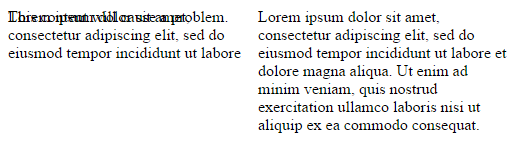 Floating a Solution
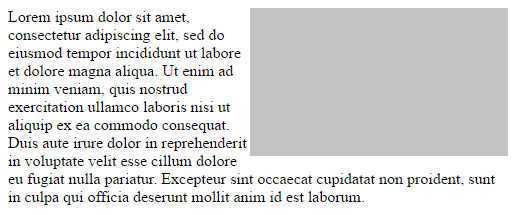 <html><head><style type="text/css">   .relative { position:relative; width:500px;}   .float { float:right;}</style></head><body>   <div class="relative">      <div class="float">         <img src="grey.jpg">      </div>      Lorem ipsum dolor sit amet, consectetur adipiscing elit, sed do eiusmod tempor incididunt ut labore et       dolore magna aliqua. Ut enim ad minim veniam, quis nostrud exercitation ullamco laboris nisi ut aliquip ex       ea commodo consequat. Duis aute irure dolor in reprehenderit in voluptate velit esse cillum dolore eu       fugiat nulla pariatur. Excepteur sint occaecat cupidatat non proident, sunt in culpa qui officia deserunt       mollit anim id est laborum.   </div></body></html>
Floating Columns & Clear
<html><head><style type="text/css">   .relative { position:relative; width:500px;}   .col { float:left; width:250px;}   .clear { clear:both; }</style></head><body>   <div class="relative">      <div class="col">         Lorem ipsum dolor sit amet, consectetur adipiscing elit, sed do eiusmod tempor incididunt ut labore     </div>      <div class="col">         Lorem ipsum dolor sit amet, consectetur adipiscing elit, sed do eiusmod tempor incididunt ut labore et             dolore magna aliqua. Ut enim ad minim veniam, quis nostrud exercitation ullamco laboris nisi ut aliquip          ex ea commodo consequat.       </div>   </div>   <div class="clear"></div>   Content continues here as expected.</body></html>
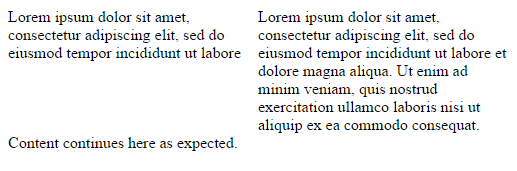 Borders
.simpleborder { border: 1px solid black; }
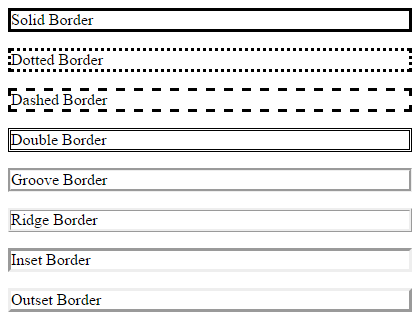 The Box Model
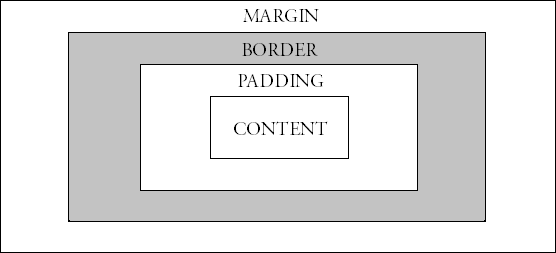 Margins
.margins { margin-top: 5px;   margin-right: 4px;   margin-bottom: 3px;   margin-left: 2px; }
Or
.margins { margin: 5px 4px 3px 2px; }
Or
.margins { margin: 1px; }
Or
.margin { width: 600px; margin 0 auto; }
CSS Box-Sizing
Normally the actual height of an element is;
height+padding+border
And the actual width is;
width+padding+border
This can sometimes lead to some confusing calculations to position things precisely.
An alternative is to set;
box-sizing: border-box;
Now the border and padding are included in the height and width of an element.
CSS – Responsive Grid-View
Consider layout where each ‘row’ could have up to 12 columns
If there were 12 columns, each would be 8.33% of the width, while a column 3 times as wide would have 25% of the width.
Alternative width columns could then be created, such as;
.col-1 {width: 8.33%;}
.col-3 {width: 25%;}
For each row on the page, the “col-” should then add up to 12.
<div class="row">  <div class="col-3">...</div>   <div class="col-9">...</div></div>
CSS Flexbox
The Flexbox module makes it easier to layout elements without using float or positioning, particularly with a view to responsive design.
It begins with a flexible container, inside which elements can be stacked in rows or columns.
	.flex-container {		display: flex; 		flex-direction: row;	}
Inside this container we can then place other divs, with a variety of css properties;
flex-direction
flex-wrap
flex-grow…
Bootstrap
Bootstrap is a popular framework for building responsive, ‘mobile first’ sites
It uses CSS, JS & Jquery, but for our purposes, we could use its CSS Flexbox grid to build layouts, perhaps more easily.
To begin with, include the CSS stylesheet, and JS files by using the starter template;
https://getbootstrap.com/docs/4.1/getting-started/introduction/
<!doctype html>
<html lang="en">
  <head>
    <!-- Required meta tags -->
    <meta charset="utf-8">
    <meta name="viewport" content="width=device-width, initial-scale=1, shrink-to-fit=no">

    <!-- Bootstrap CSS -->
    <link rel="stylesheet" href="https://stackpath.bootstrapcdn.com/bootstrap/4.1.3/css/bootstrap.min.css" integrity="sha384-MCw98/SFnGE8fJT3GXwEOngsV7Zt27NXFoaoApmYm81iuXoPkFOJwJ8ERdknLPMO" crossorigin="anonymous">

    <title>Hello, world!</title>
  </head>
  <body>
    <h1>Hello, world!</h1>

    <!-- Optional JavaScript -->
    <!-- jQuery first, then Popper.js, then Bootstrap JS -->
    <script src="https://code.jquery.com/jquery-3.3.1.slim.min.js" integrity="sha384-q8i/X+965DzO0rT7abK41JStQIAqVgRVzpbzo5smXKp4YfRvH+8abtTE1Pi6jizo" crossorigin="anonymous"></script>
    <script src="https://cdnjs.cloudflare.com/ajax/libs/popper.js/1.14.3/umd/popper.min.js" integrity="sha384-ZMP7rVo3mIykV+2+9J3UJ46jBk0WLaUAdn689aCwoqbBJiSnjAK/l8WvCWPIPm49" crossorigin="anonymous"></script>
    <script src="https://stackpath.bootstrapcdn.com/bootstrap/4.1.3/js/bootstrap.min.js" integrity="sha384-ChfqqxuZUCnJSK3+MXmPNIyE6ZbWh2IMqE241rYiqJxyMiZ6OW/JmZQ5stwEULTy" crossorigin="anonymous"></script>
  </body>
</html>
Container, row and col
<div class="container">  <div class="row">    <div class="col-sm">      One of three columns    </div>    <div class="col-sm">      One of three columns    </div>    <div class="col-sm">      One of three columns    </div>  </div></div>
Positioning Tip
Open Developer Tools by inspecting an element – you can edit the CSS temporarily to find out exactly where it should be.
CSS Examples
Check out a Simple Image Gallery
Check out a Simple CSS Hover Box

Both will be improved with JavaScript in the future!
Key Points
CSS is also used to precisely position any element on a page so that it appears exactly where it is intended to appear on any device, responsively using any screen size.
The position property can be set to be static, relative, absolute or fixed.
Relative positioning moves an element relative to its original location in the document.
Absolute positioning removes an element from the page and positions it precisely within its parent element.
Fixed positioning allows an element to remain where it is even if the page is scrolled.
Elements can be floated next to each other to create column layouts.
The box model demonstrates how each element is surrounded by padding, a border and a margin – adjusting these properties will change how elements are laid out.